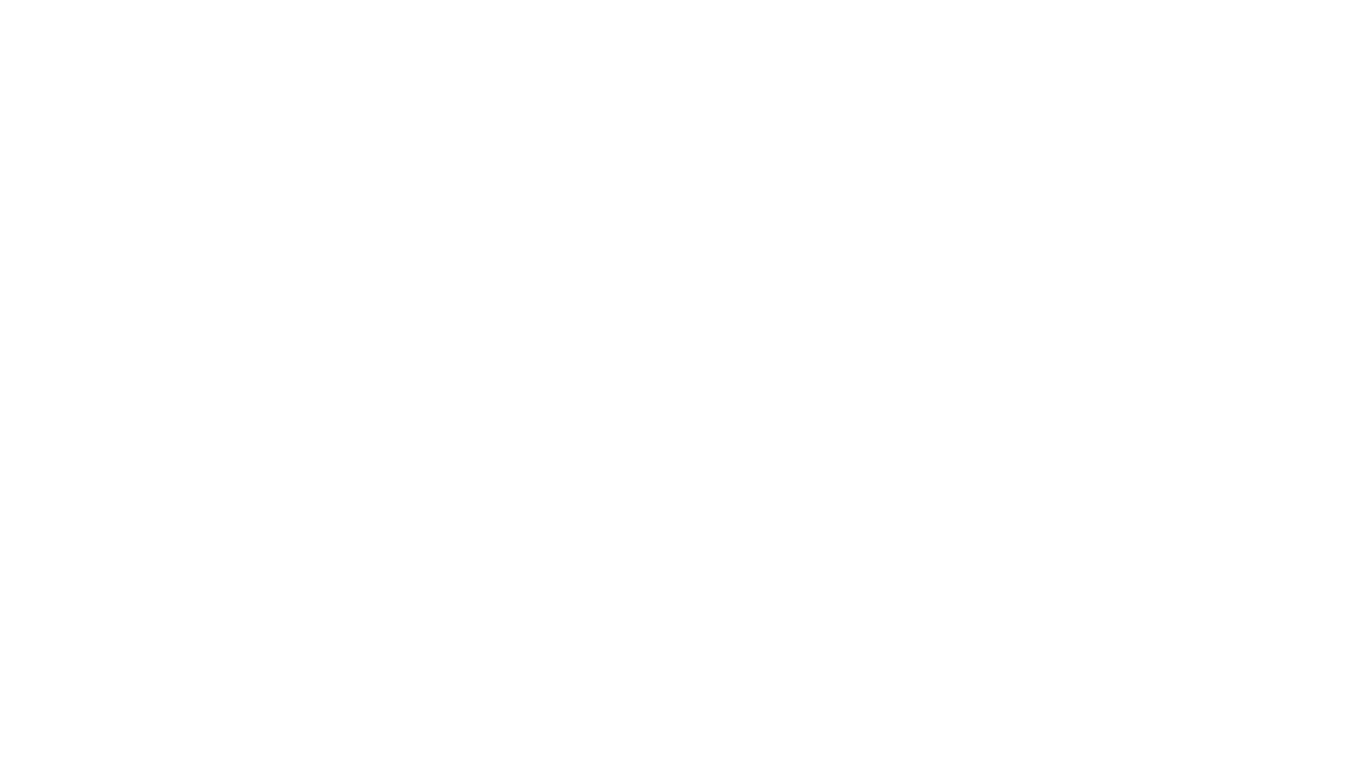 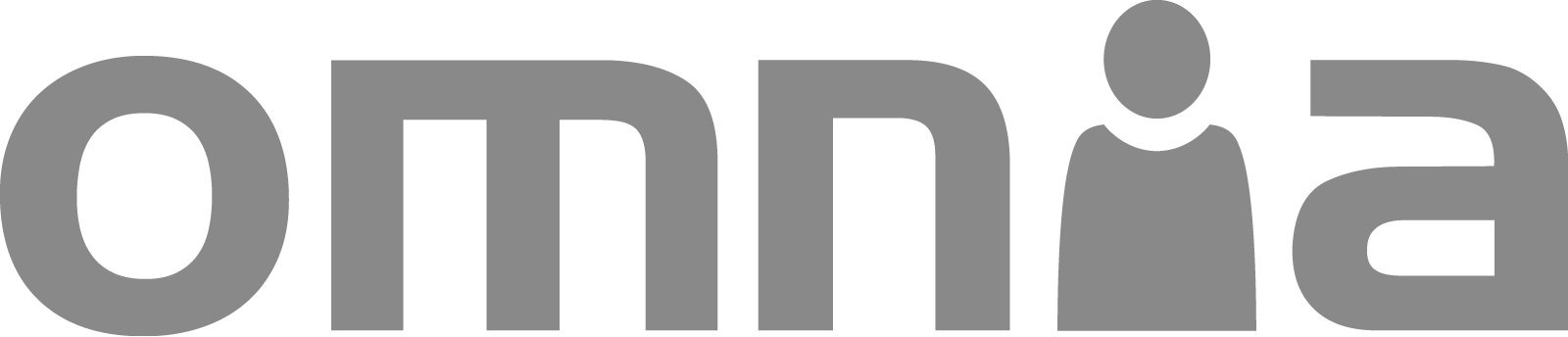 Omnia
MOgib. c. c. GmbH
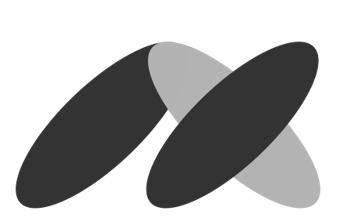 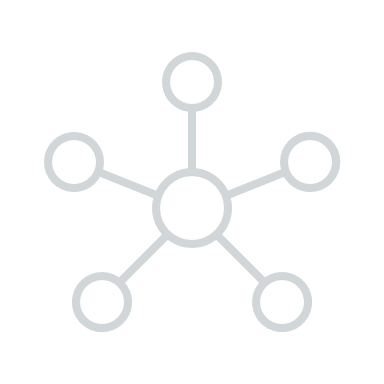 omnia
Warum omnia?
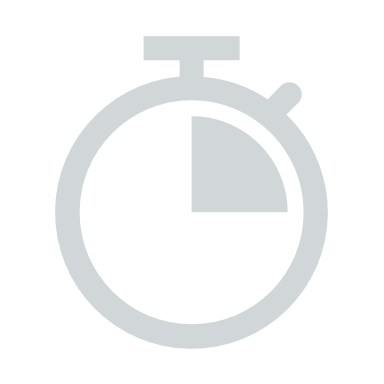 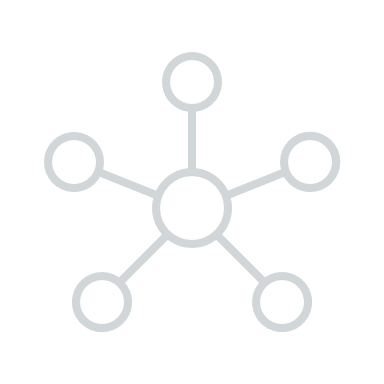 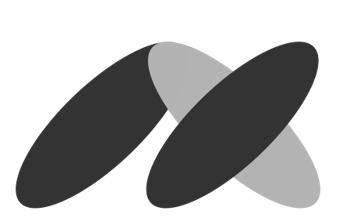 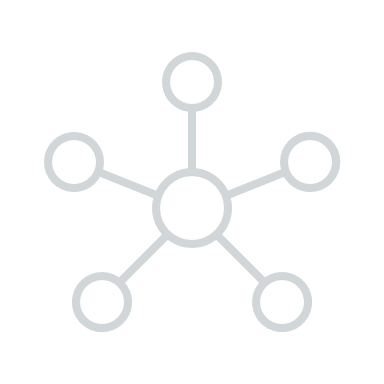 omnia
Warum omnia?
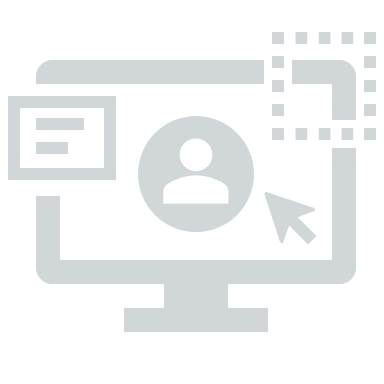 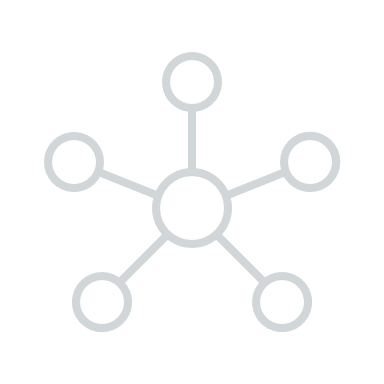 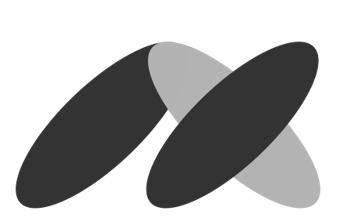 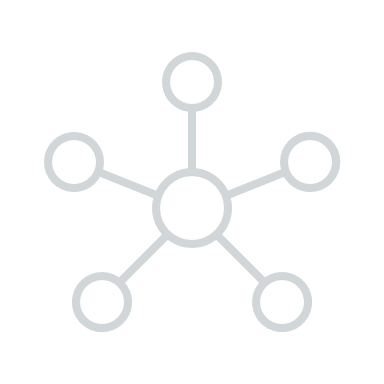 omnia
Warum omnia?
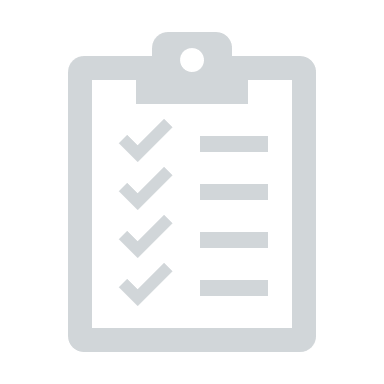 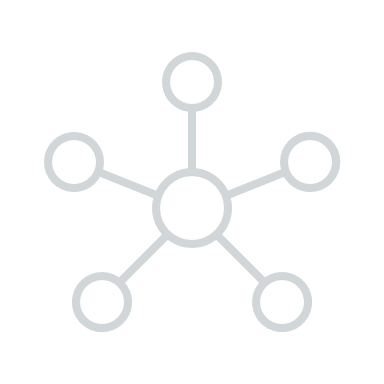 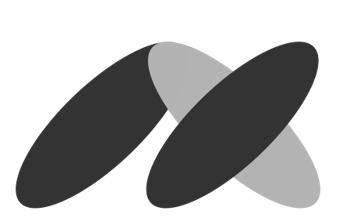 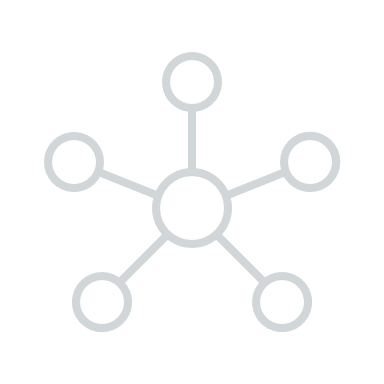 omnia
Warum omnia?
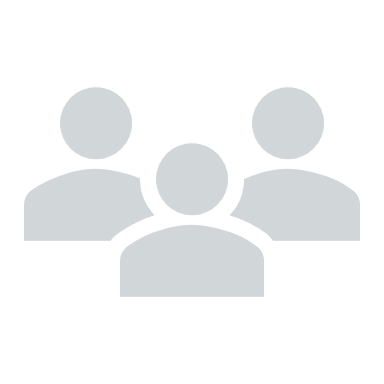 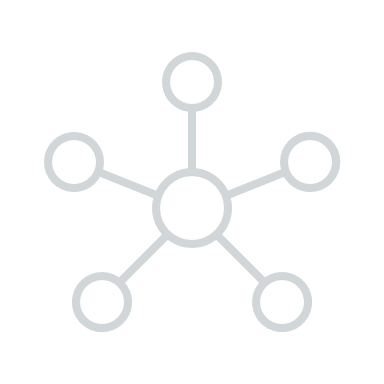 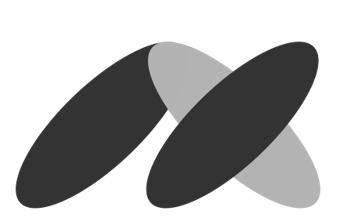 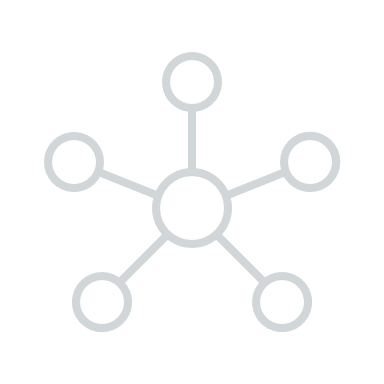 omnia
Warum omnia?
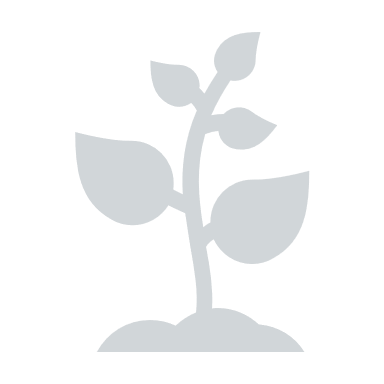 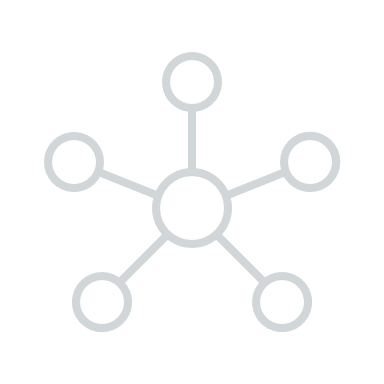 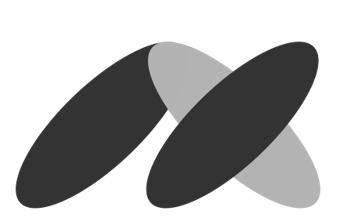 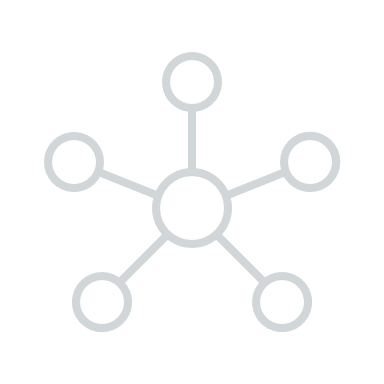 omnias zielgruppe
administratoren
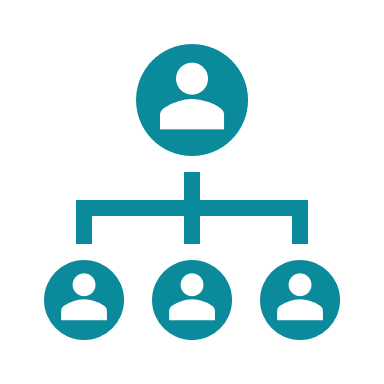 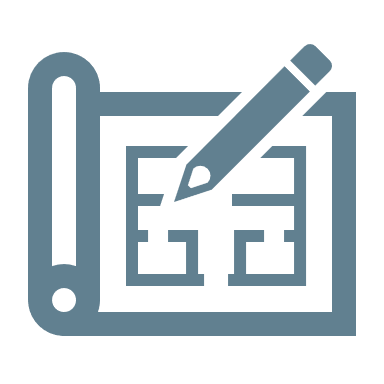 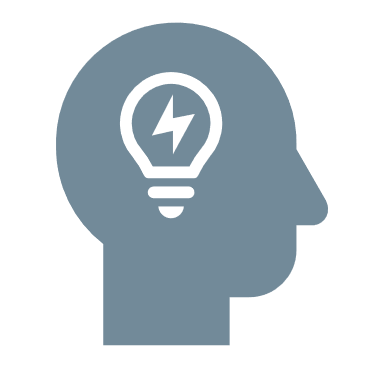 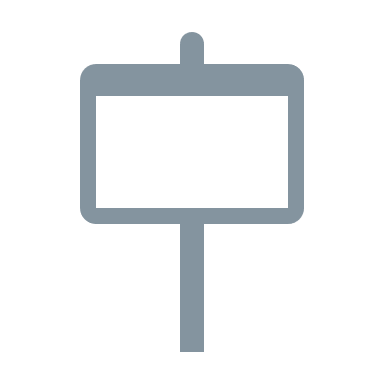 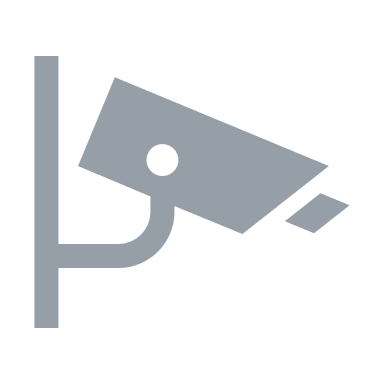 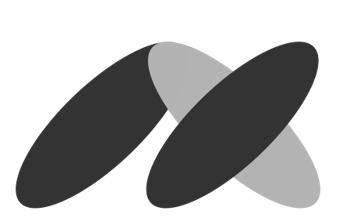 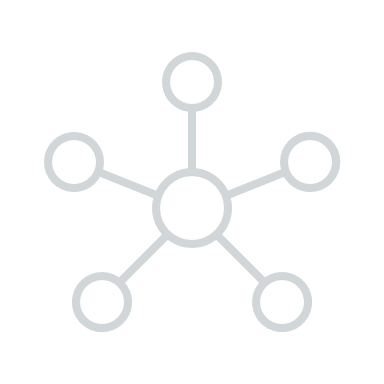 omnias zielgruppe
verlage
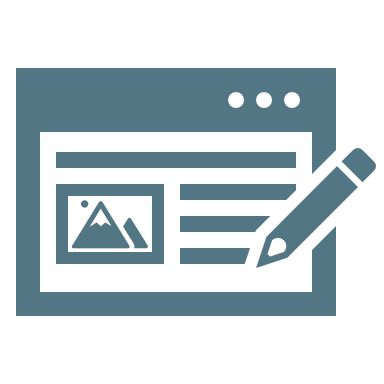 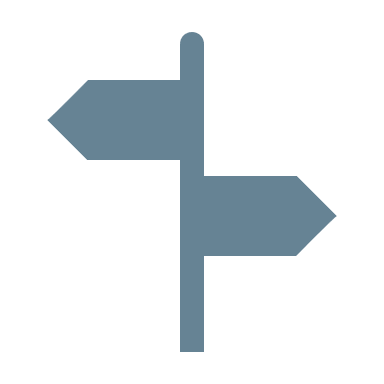 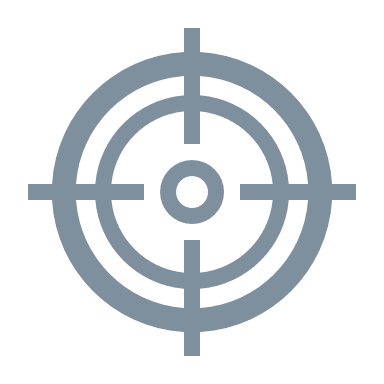 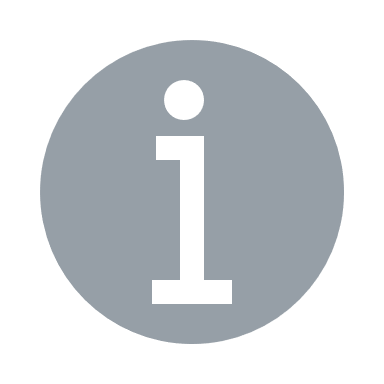 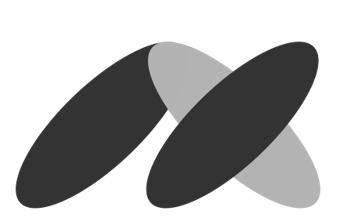 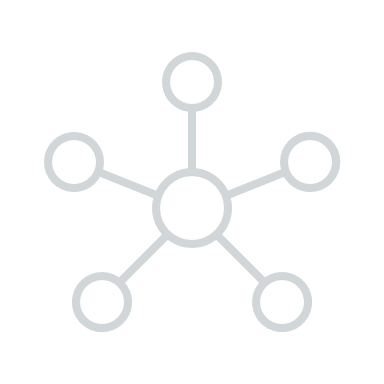 omnias zielgruppe
Endbenutzer
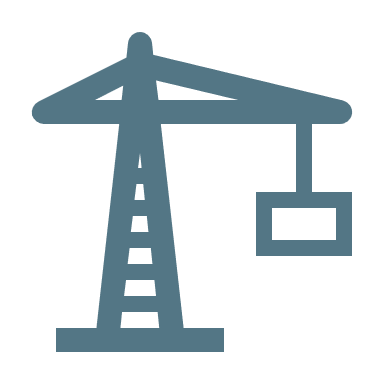 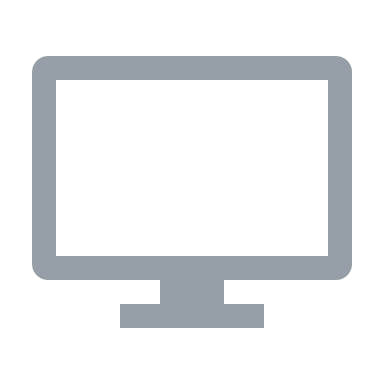 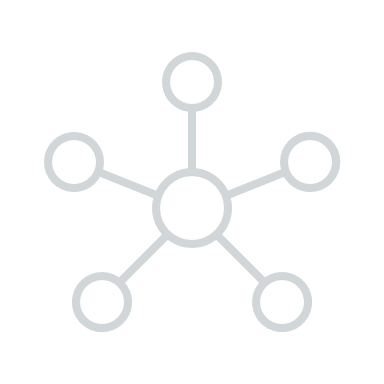 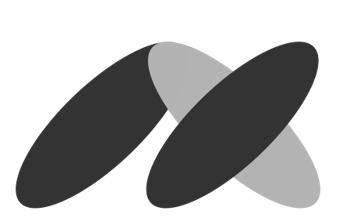 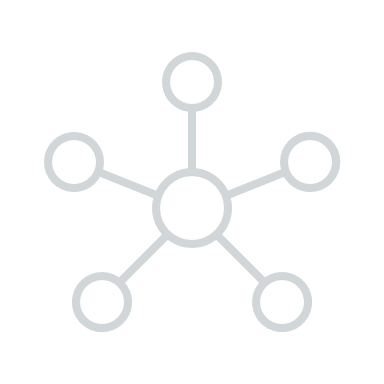 omnias zielgruppe
Endbenutzer
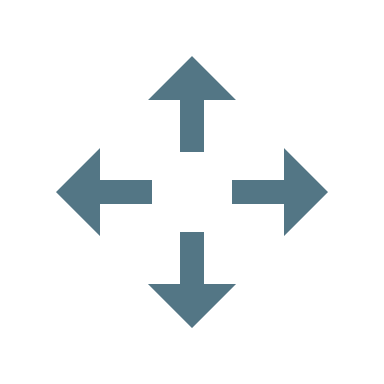 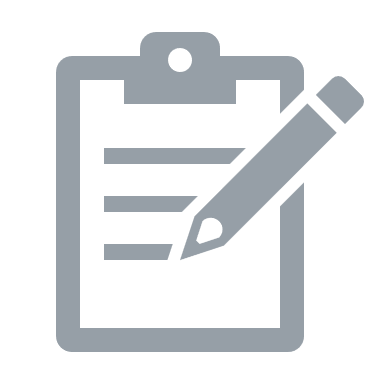 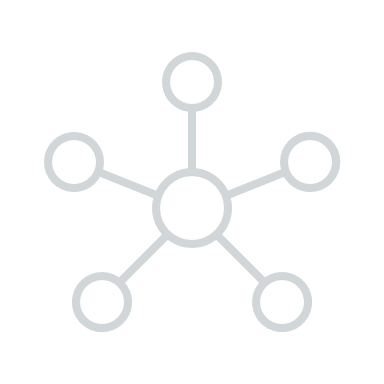 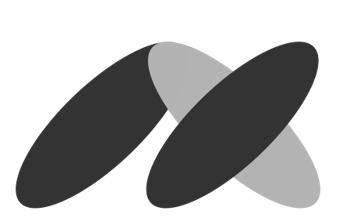 omnia
Etablierter implemetierungsprozess
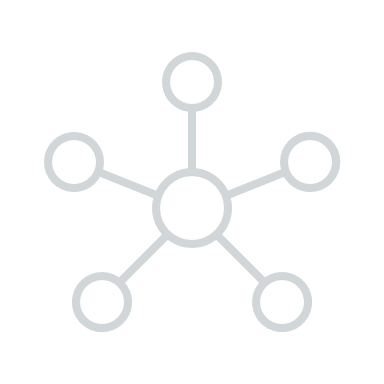 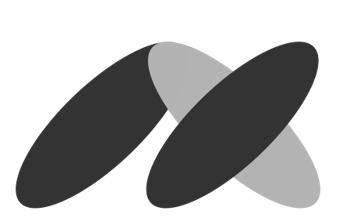 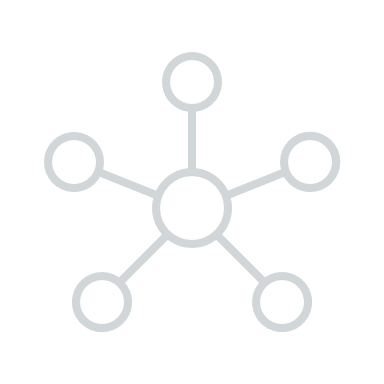 omnia
Eine langfristige Perspektive
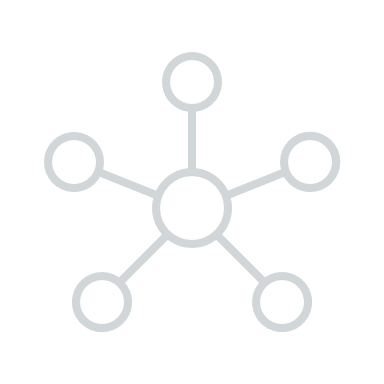 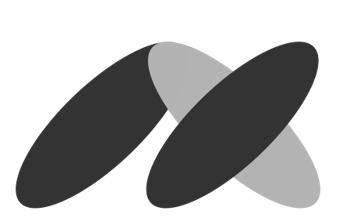 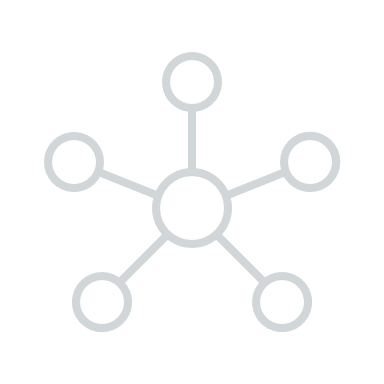 omnia
Ihr partner füR IHR iNTRANET
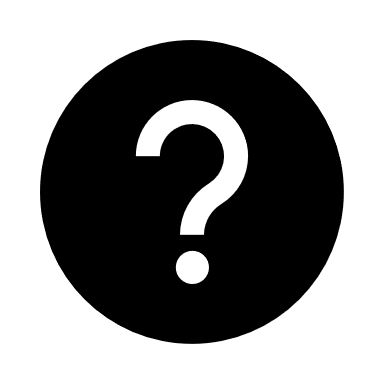 Fragen zum Thema
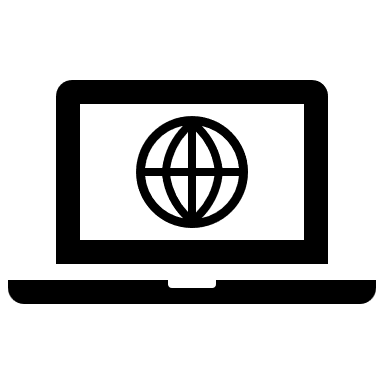 Nimm ganz einfach Kontakt zum Team der MOGI Business Creation Company 
über unsere Website (https://www.mogi.at/) auf.
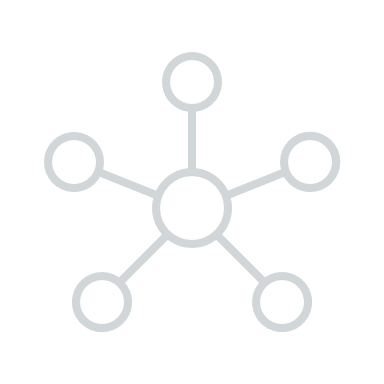 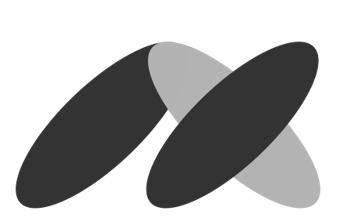